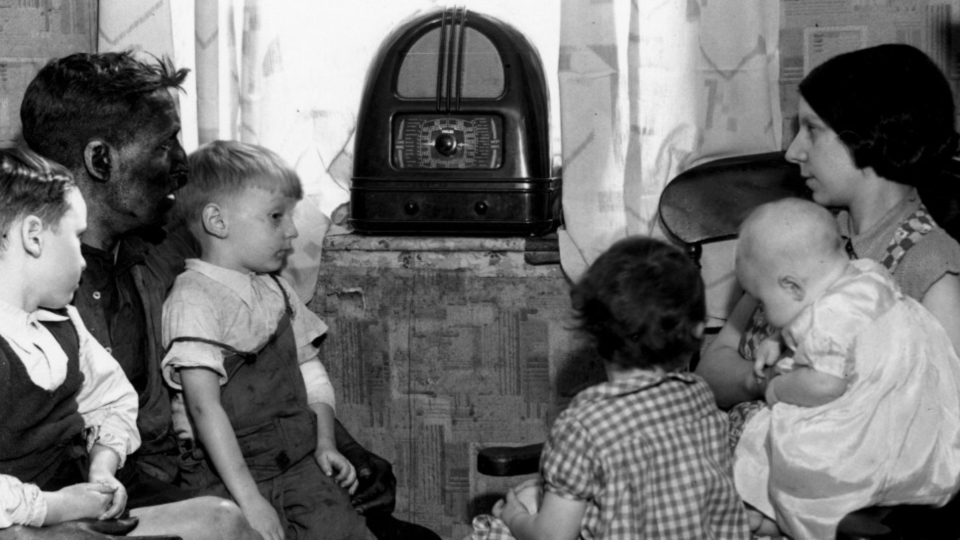 Radio Preaching By  N.B. Hardeman H.L. Calhoun & Others
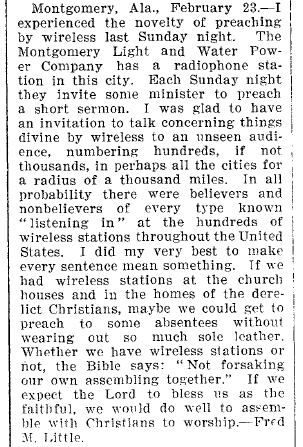 Fred M. Little (1881-1942)First Mention Of Radio Work In The GAGospel Advocate,  03.02.1922, p.209
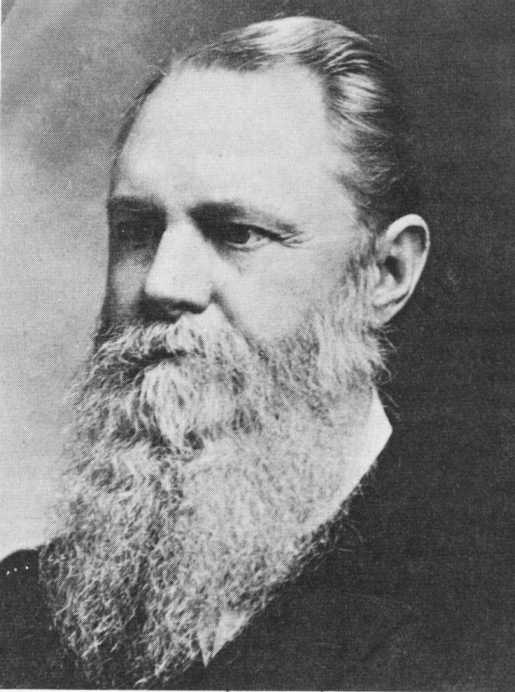 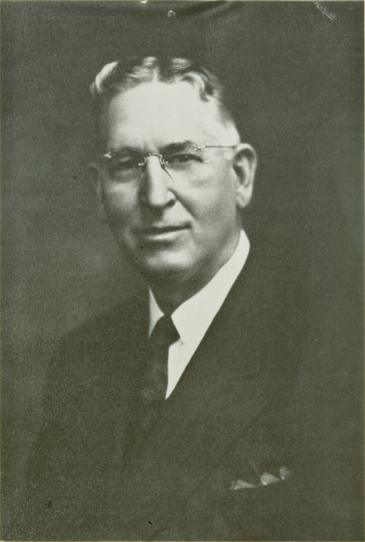 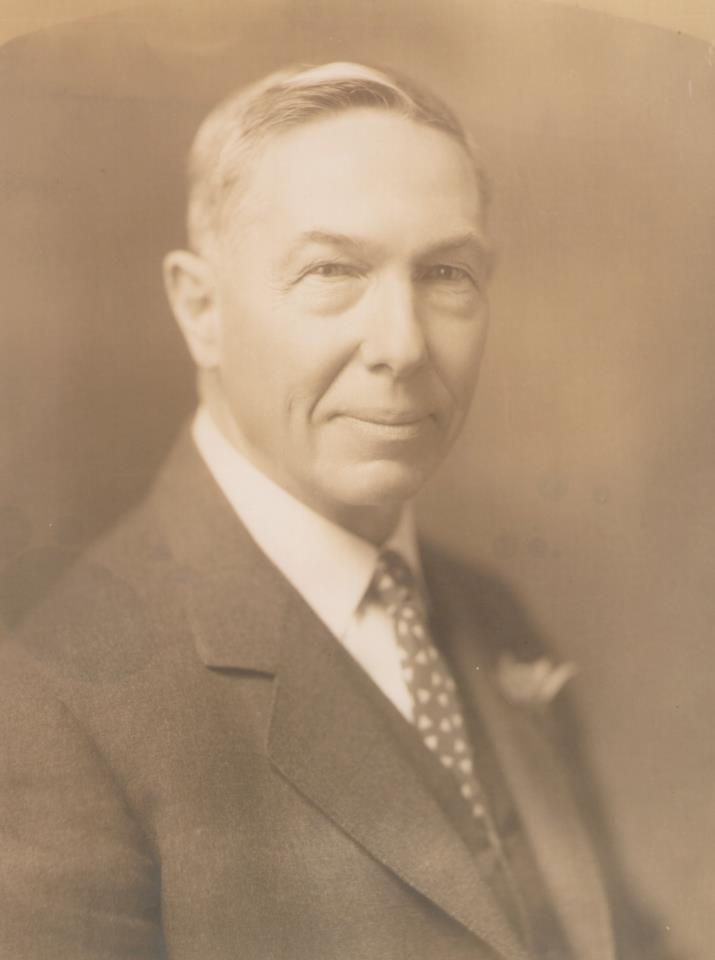 James A. Harding
1848-1922
N.B. Hardeman1874-1965
Hall L. Calhoun1863-1935
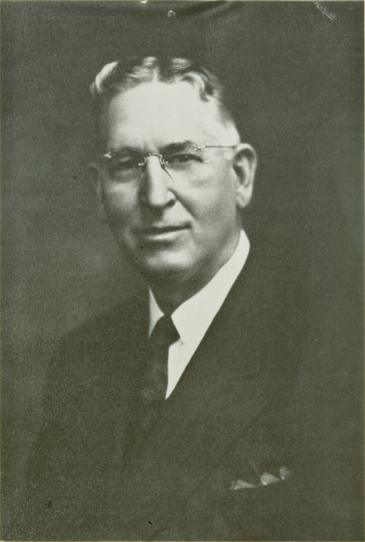 N.B. Hardeman(1874-1965)
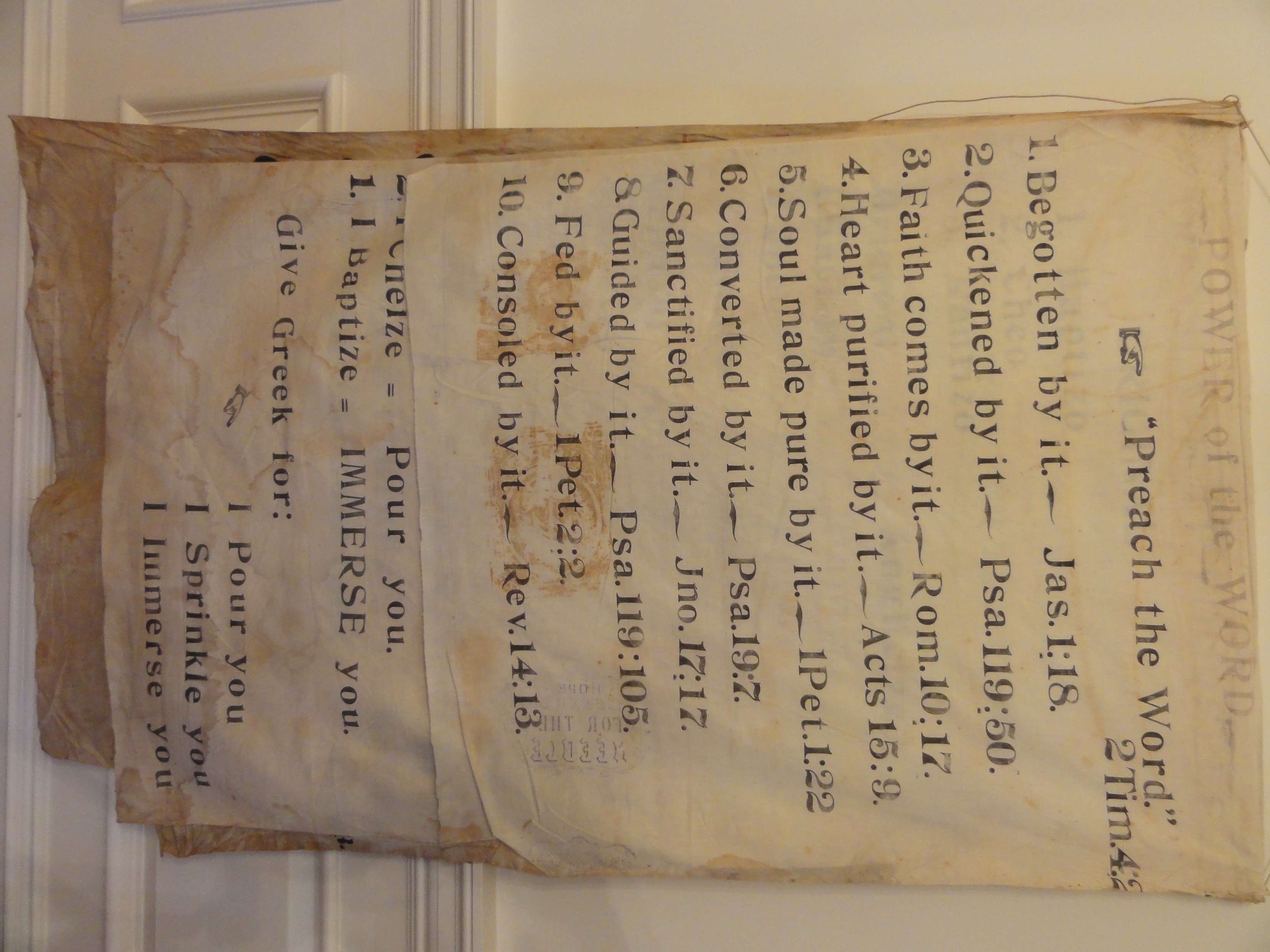 Hall L. Calhoun1863-1935
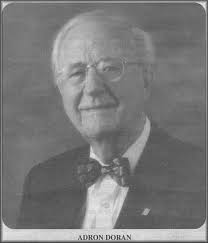 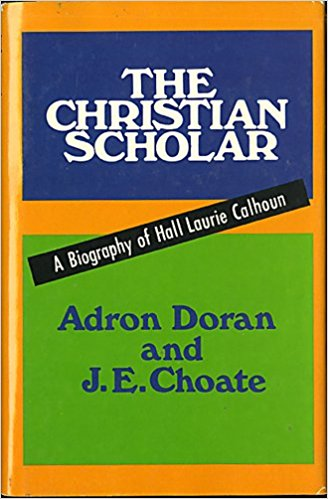 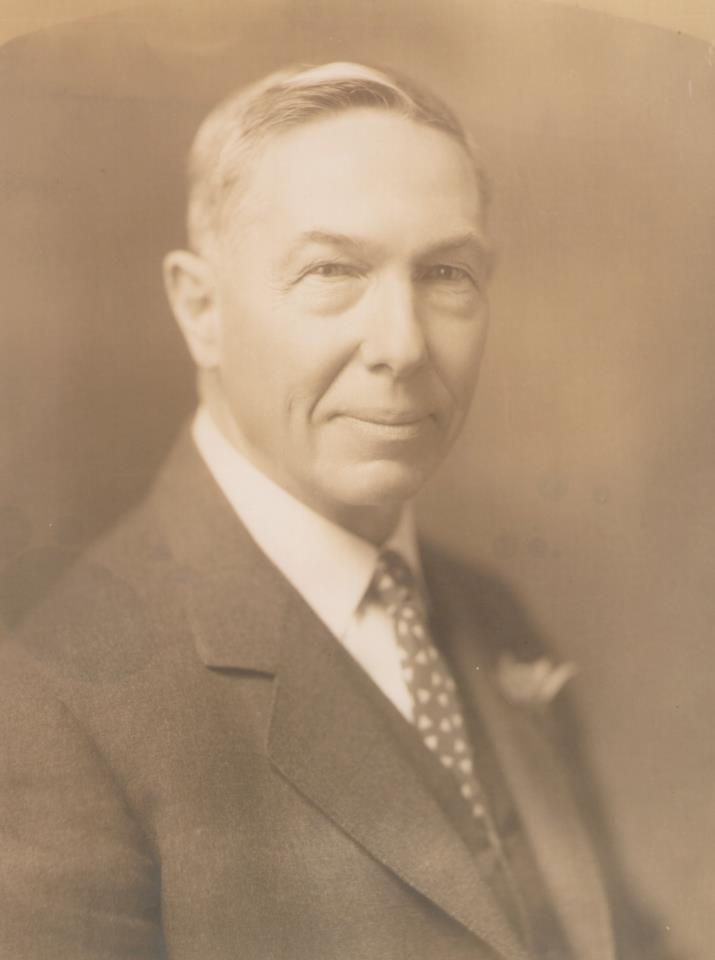 Adron Doran1909-2001
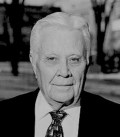 J.E. Choate1916-2013
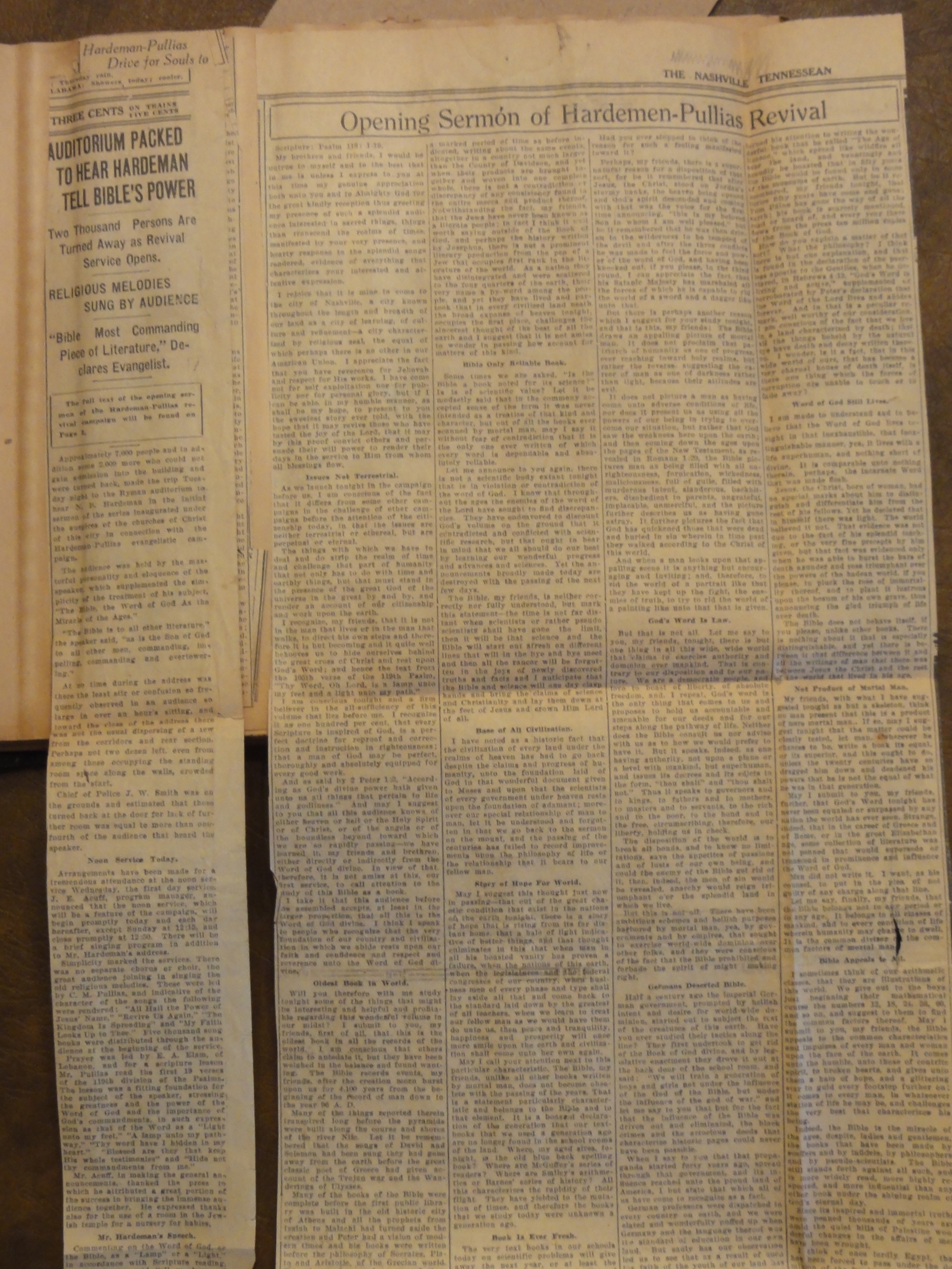 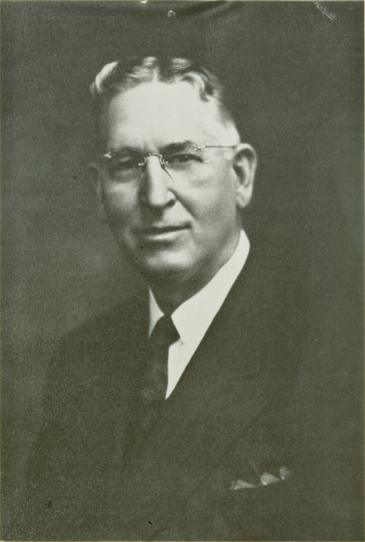 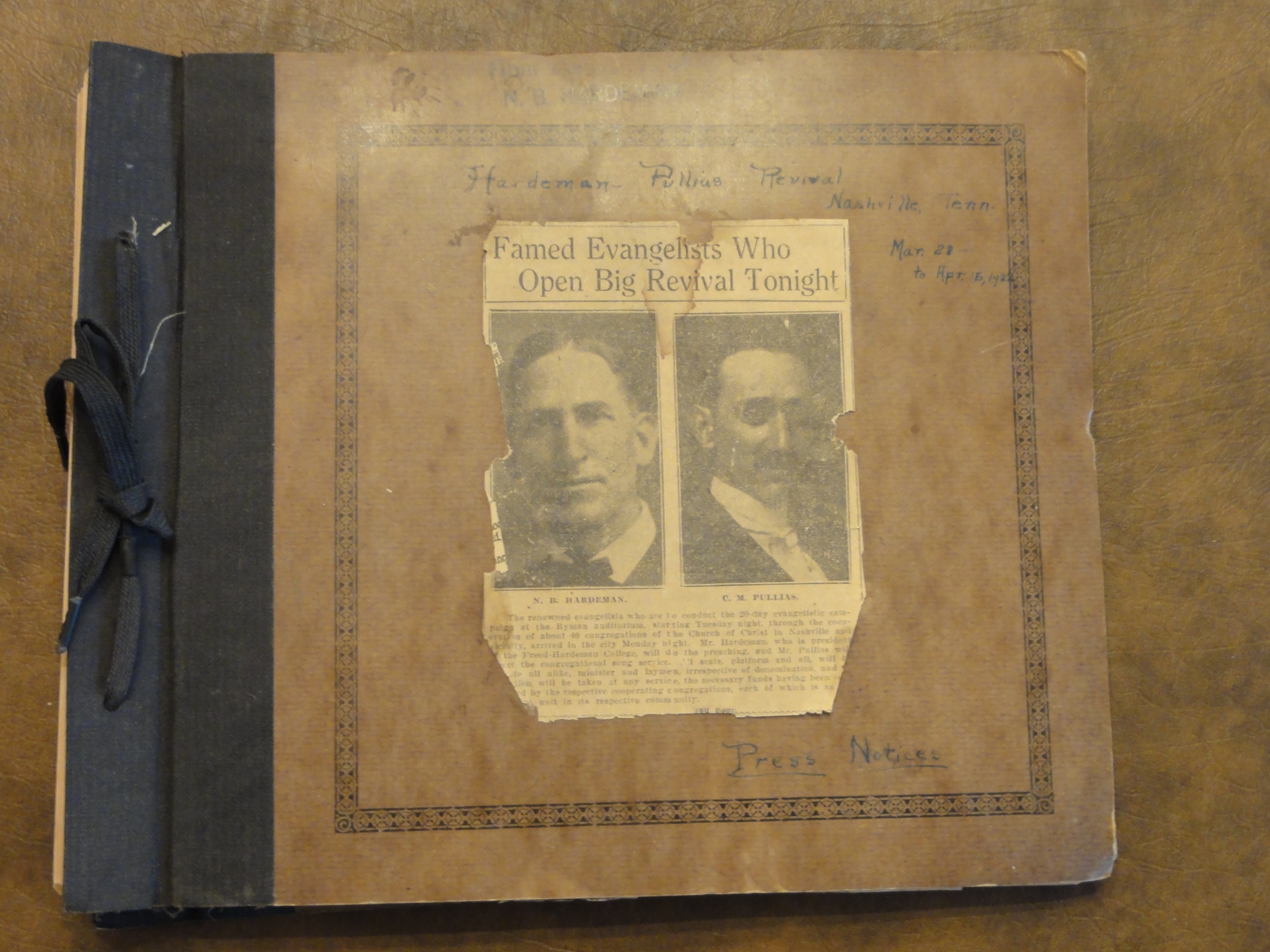 Hardeman Tabernacle MeetingRyman Auditorium, March 28-April 16, 1922
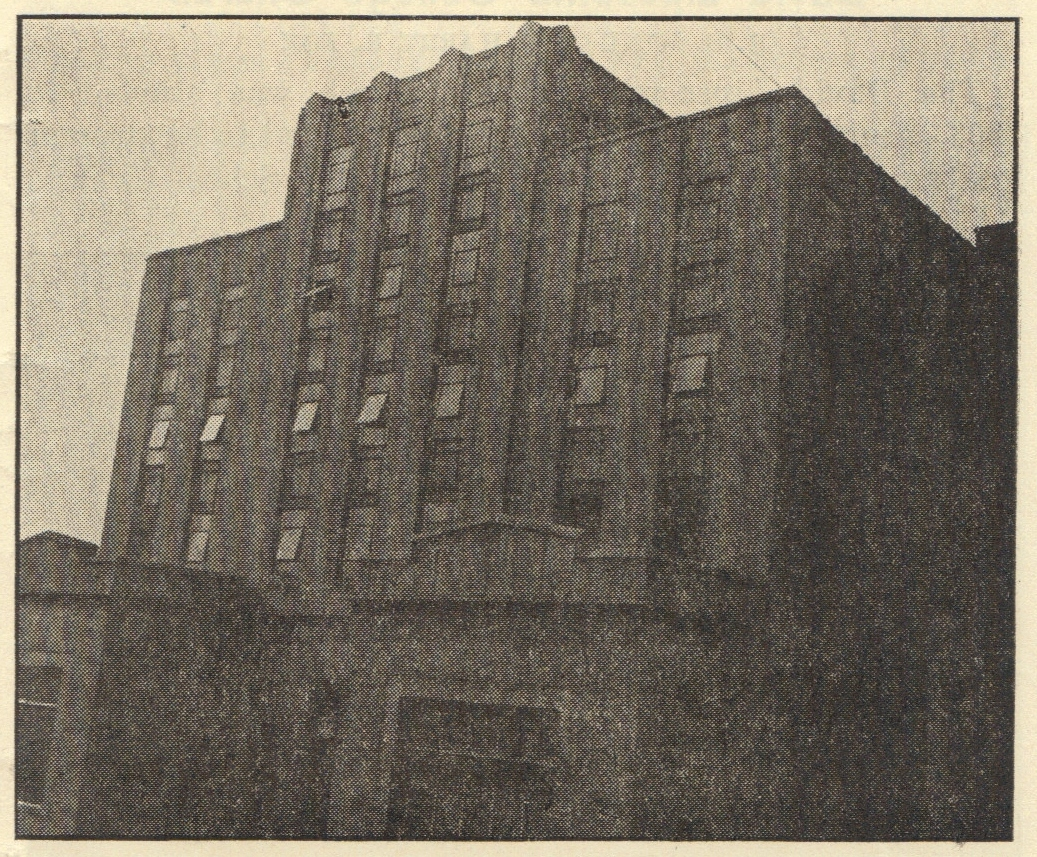 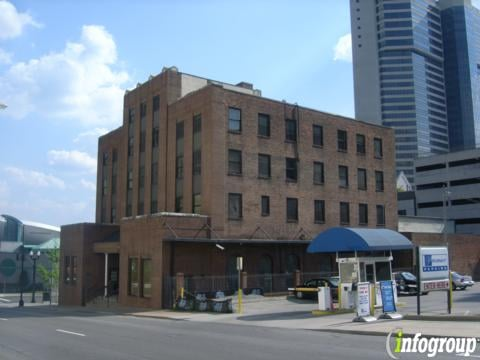 Central Church Of Christ Nashville, Tennessee
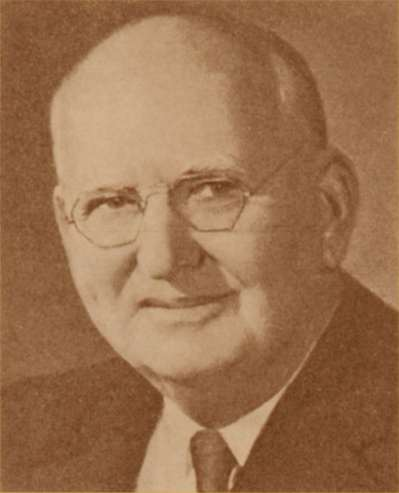 A.M. Burton(1879-1966)Gospel Advocate, 10.18.1929, p985,988
Hall L. Calhoun1928-1935with Central
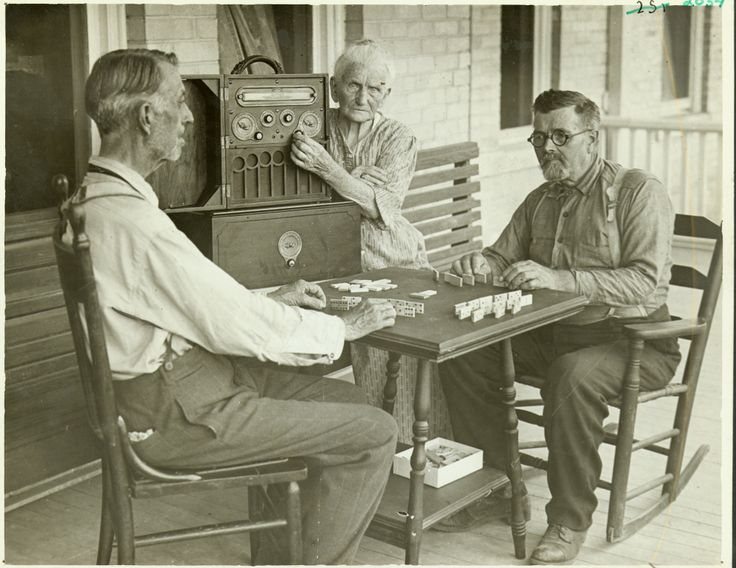 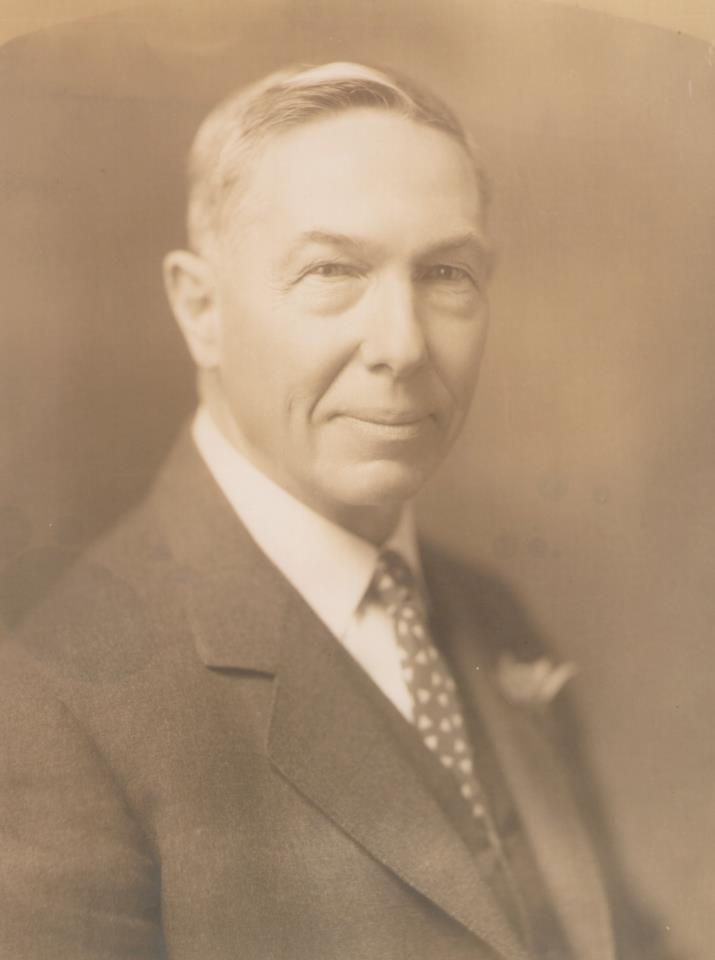 Hall L. Calhoun1928-1935with Central
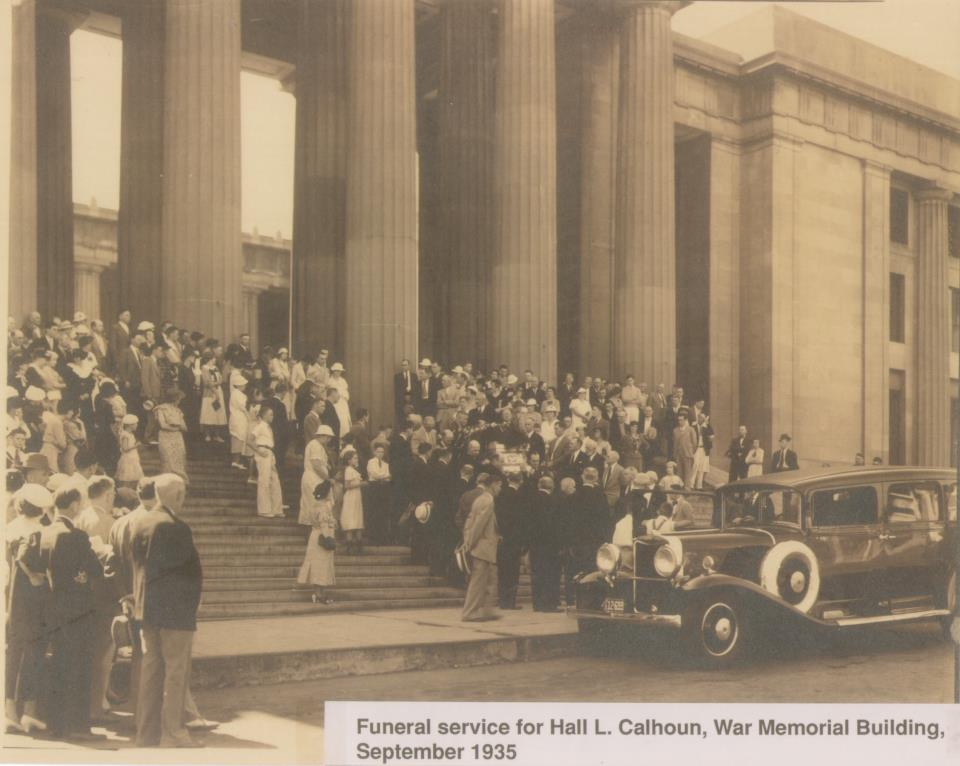 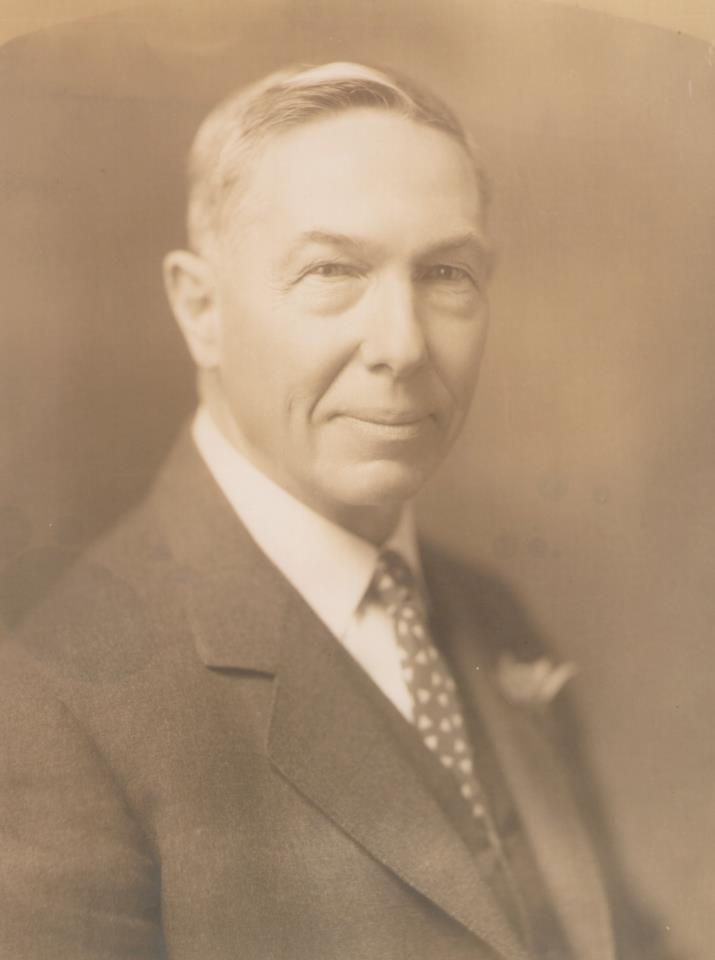 Herald Of Truth1951
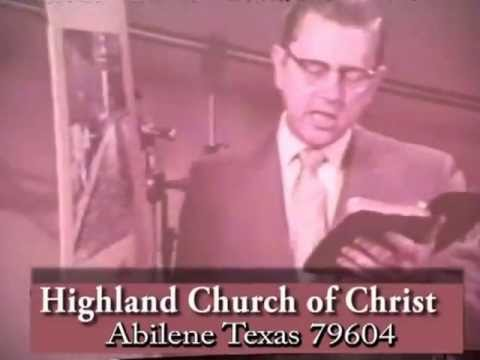 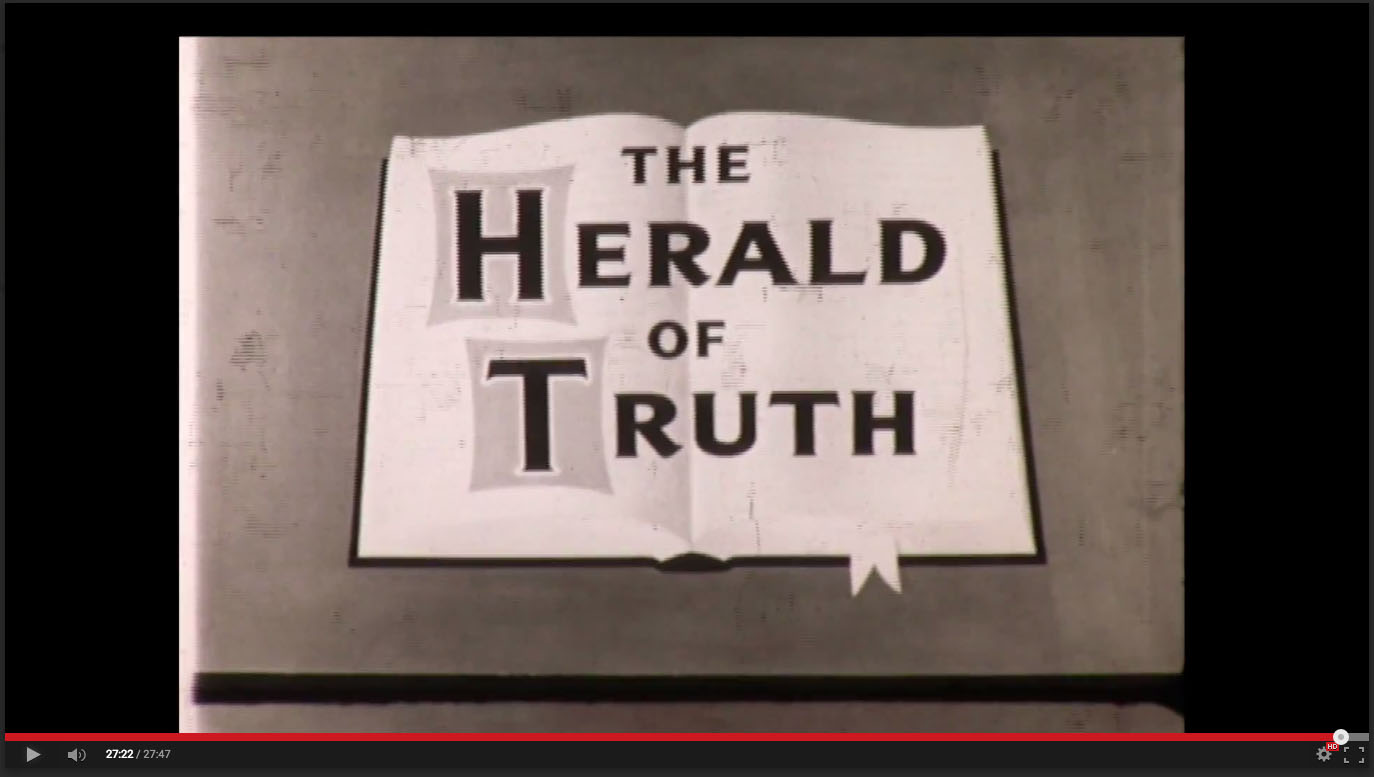 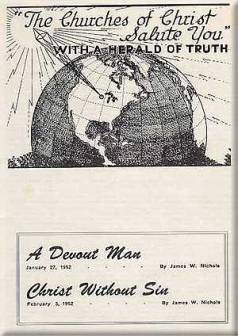 Olan Hicks
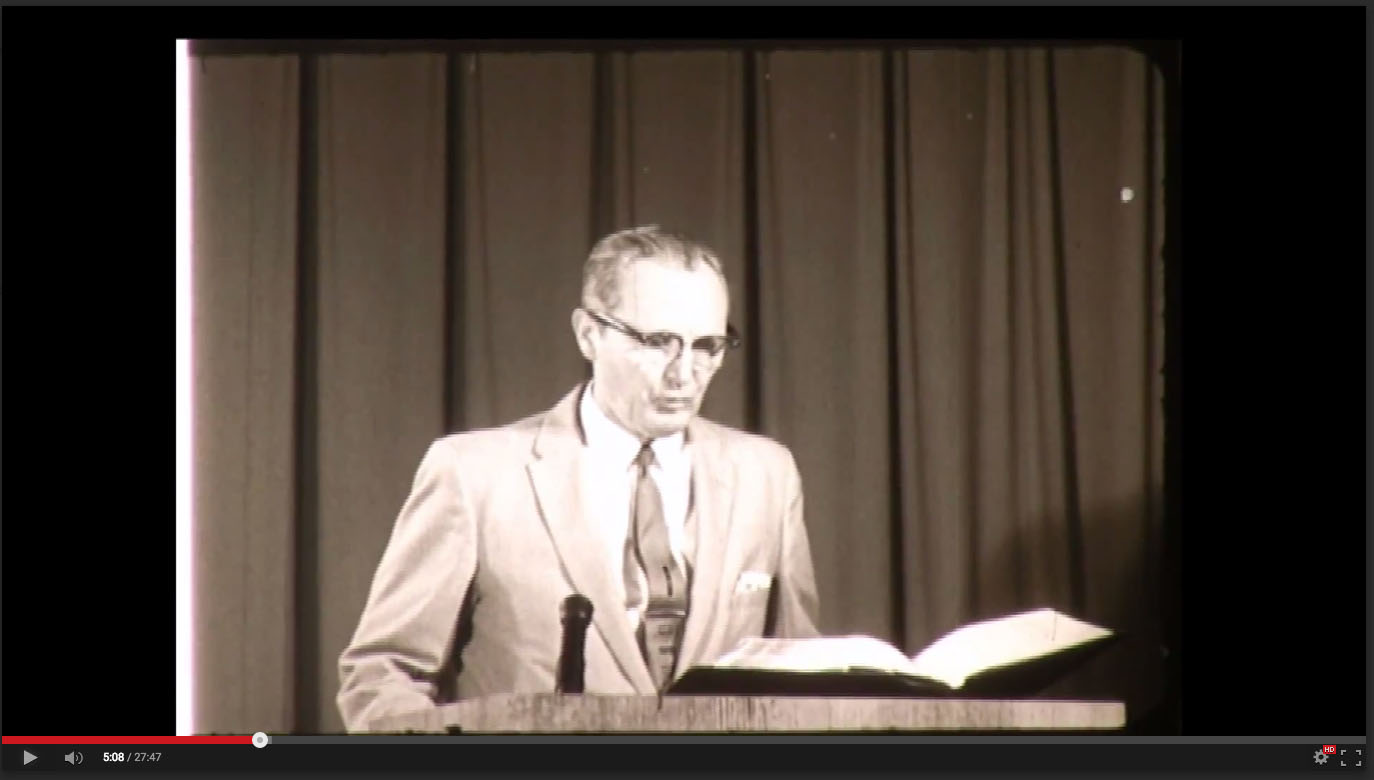 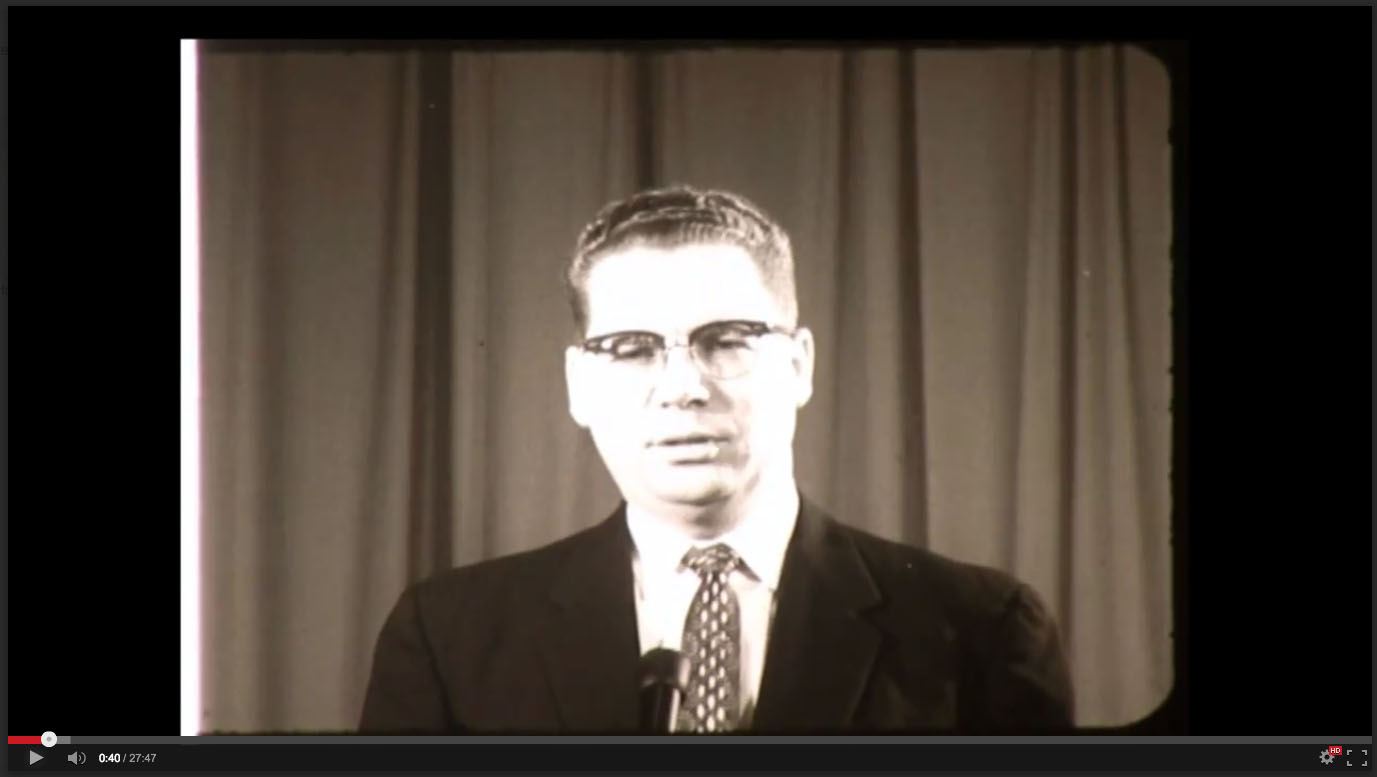 Herald Of Truth1951
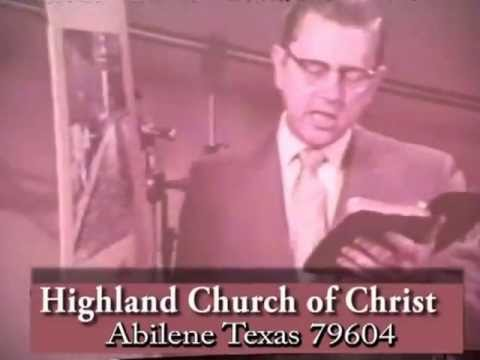 E. Claude Gardner
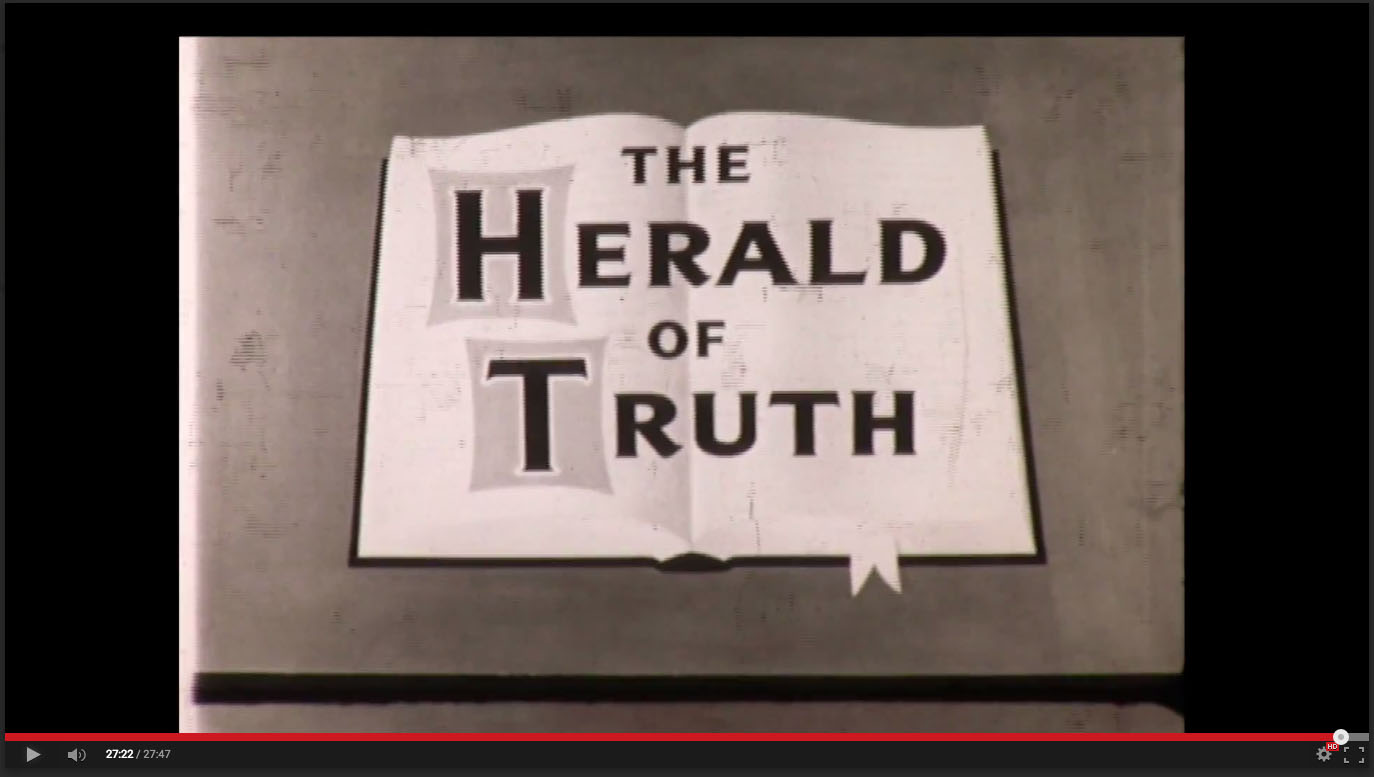 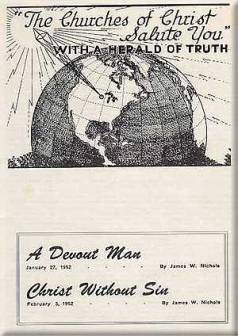 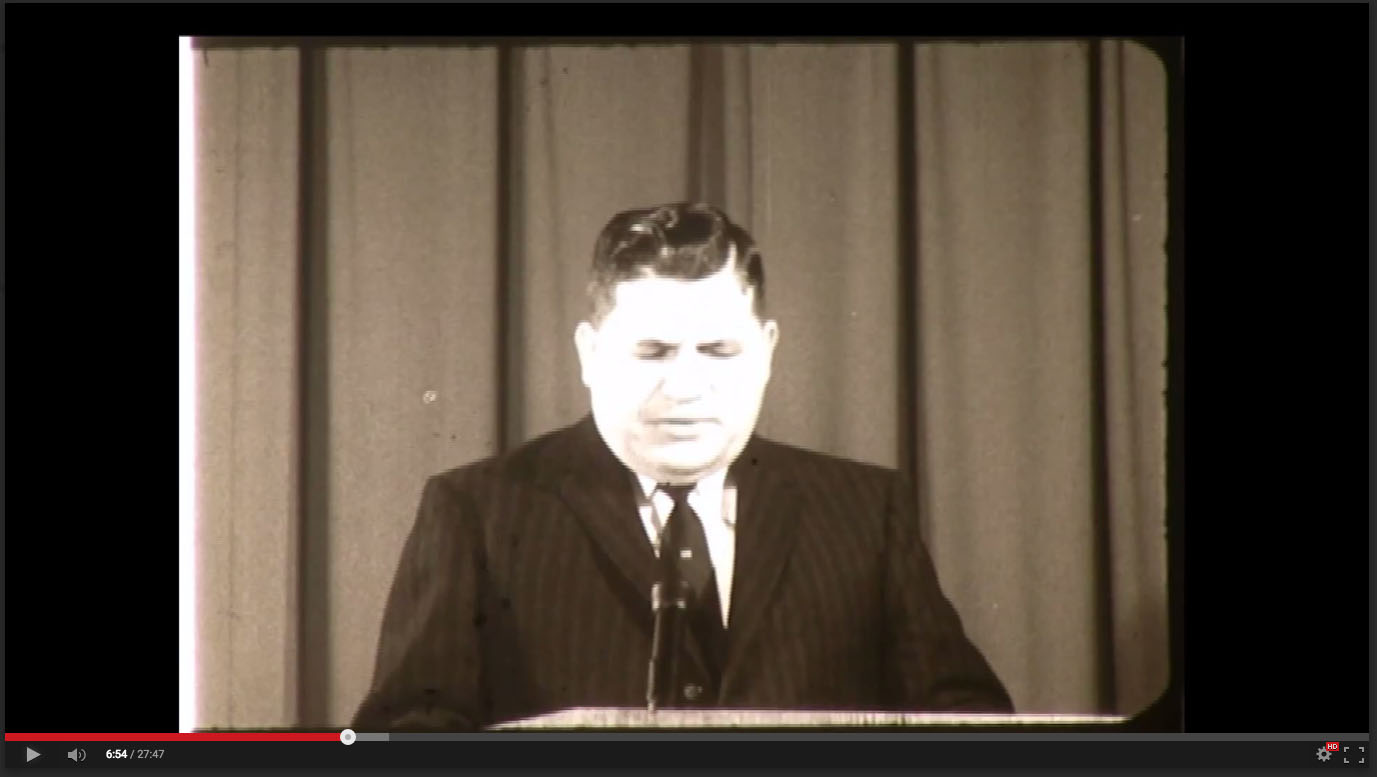 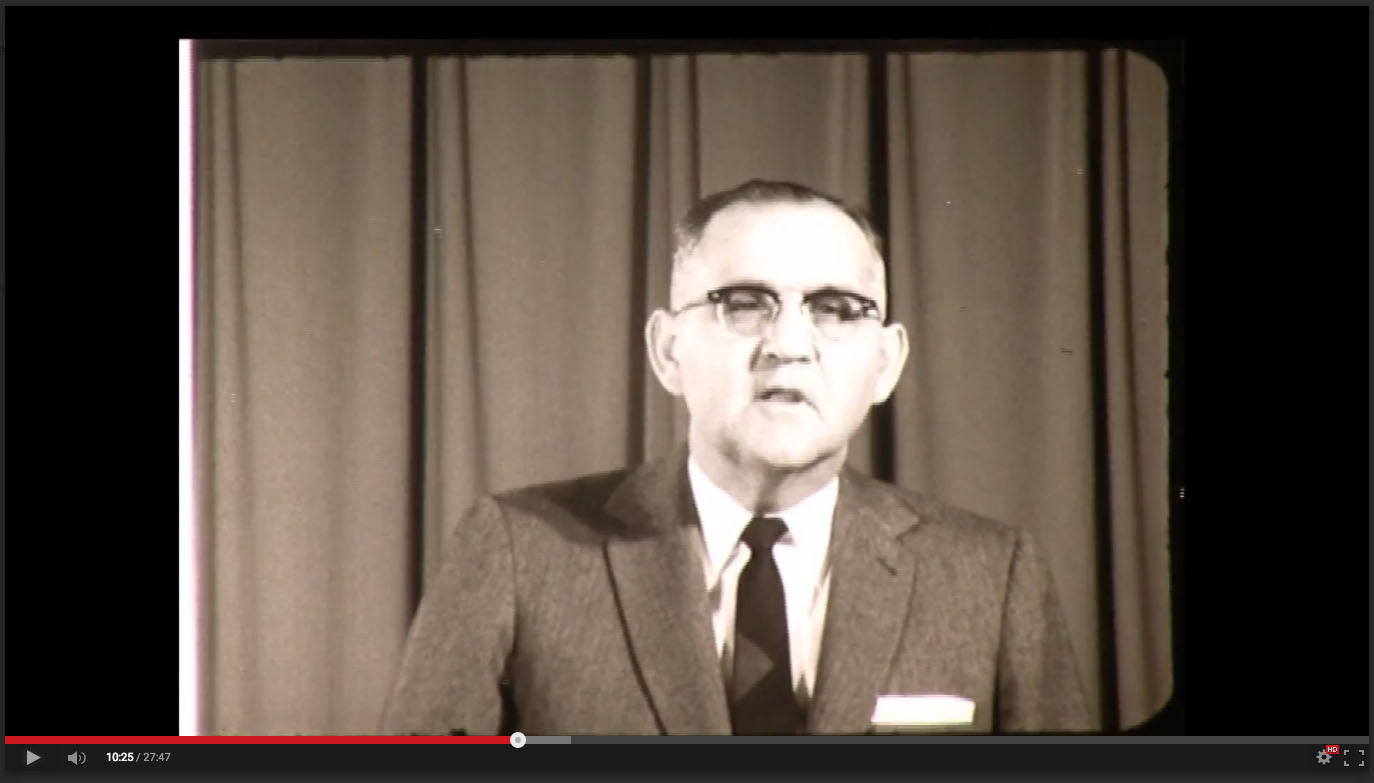 H.A. Dixon
Frank Van Dyke